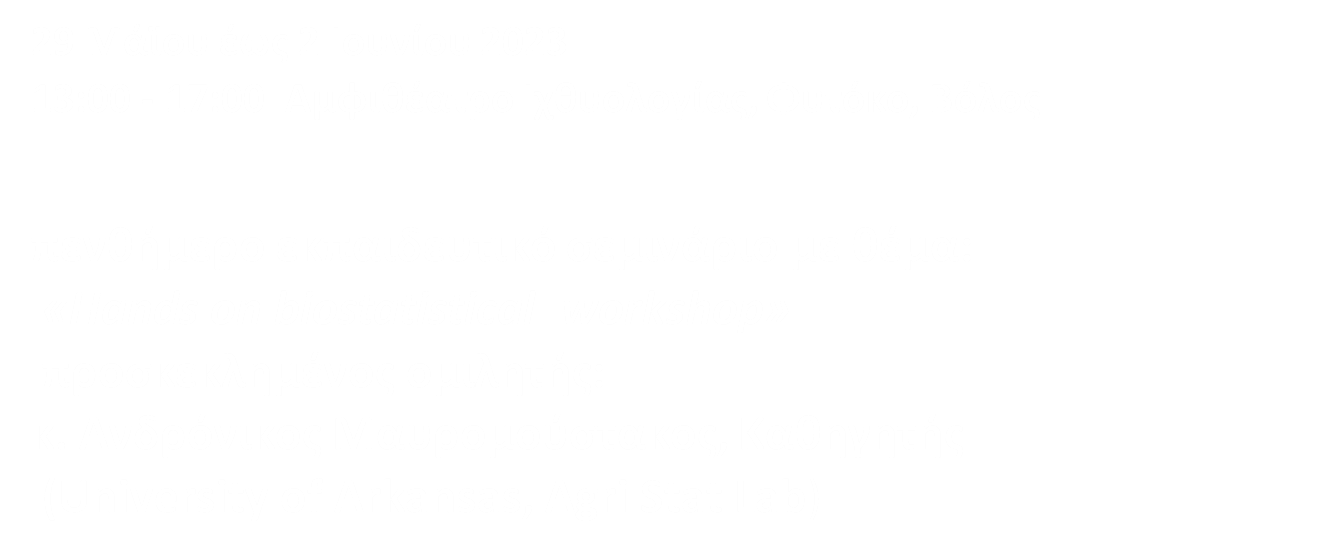 ΔΩΡΕΑΝ Συμμετοχή με βεβαίωση παρακολούθησης*
*Μέγιστος αριθμός συμμετεχόντων: 40
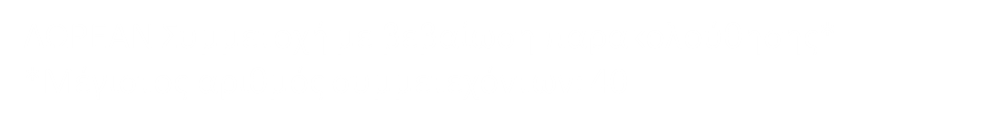 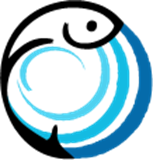 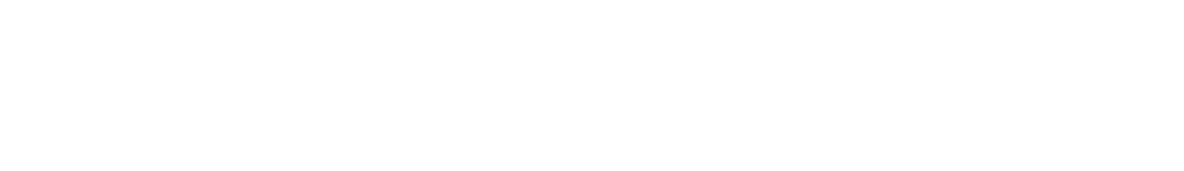